НИИ Неотложной  Детской Хирургии и Травматологии
Отдел новых технологий, Отделение анестезиологии и реанимации
Многопараметрический мониторинг и информационные технологии обеспечения безопасности интенсивной терапии детей в критических состояниях
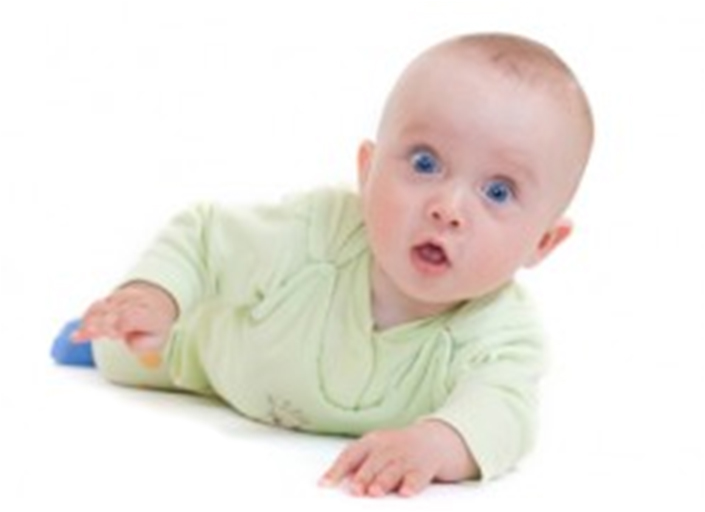 С.Б. Арсеньев,  В.Г. Амчеславский
arseniev@doctor-roshal.ru
НИИ Неотложной  Детской Хирургии и Травматологии
Отдел новых технологий, Отделение анестезиологии и реанимации
«Мы столько можем,Сколько знаем»Френсис Бэкон
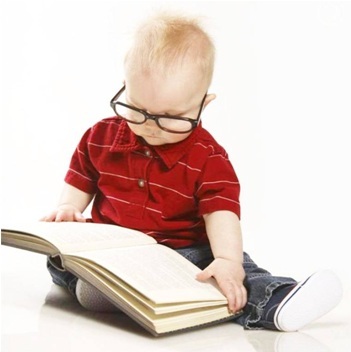 НИИ Неотложной  Детской Хирургии и Травматологии
Отдел новых технологий, Отделение анестезиологии и реанимации
План доклада
Концепция мультимедийного многопараметрического мониторинга
Мониторинг ауторегуляции мозгового кровотока	
Интегральный индекс КЩС	
Заключение. Принцип «ANY TIME ANY PLACE»
Говорит профессор В.Г. Амчеславский
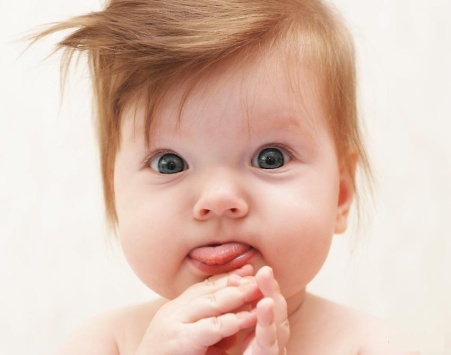 НИИ Неотложной  Детской Хирургии и Травматологии
Отдел новых технологий, Отделение анестезиологии и реанимации
Мультимедийные информационные потокив ОАР
Медицинские документы
Лабораторные данные
Изображения
Живое видео
Мониторинг в реальном времени
Электронный архив мониторинга
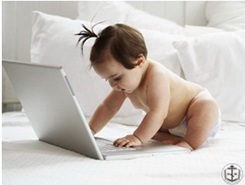 НИИ Неотложной  Детской Хирургии и Травматологии
Отдел Новых Технологий
Медицинские документы
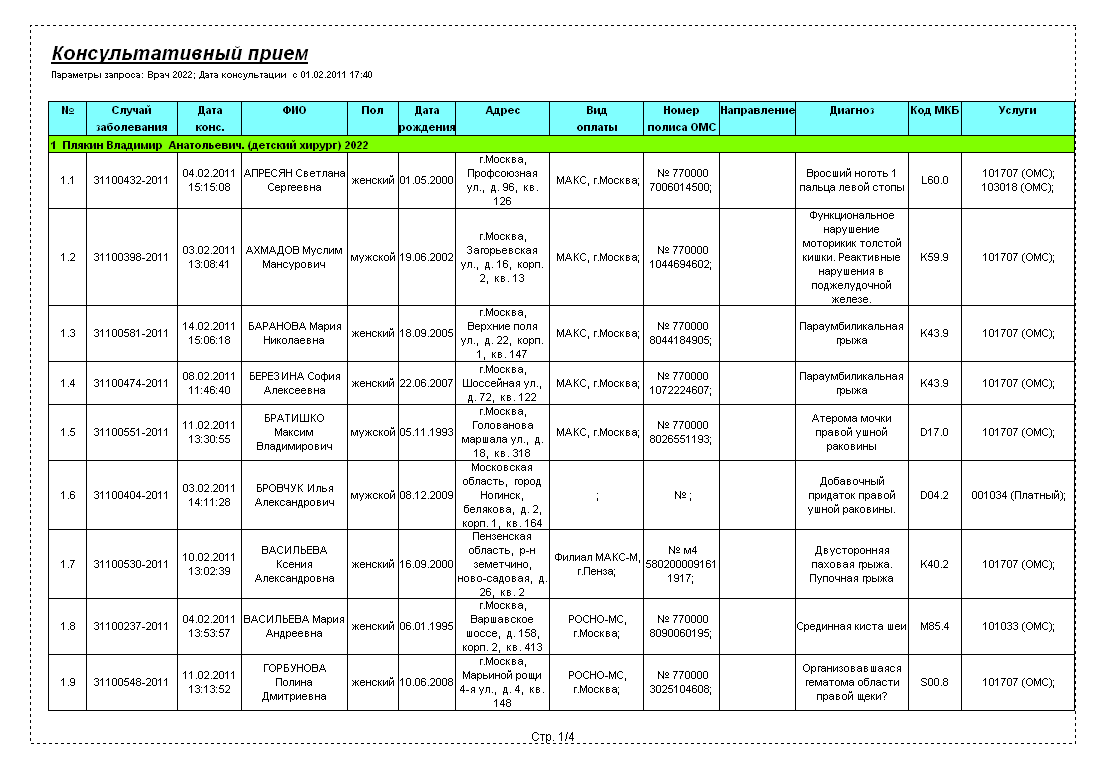 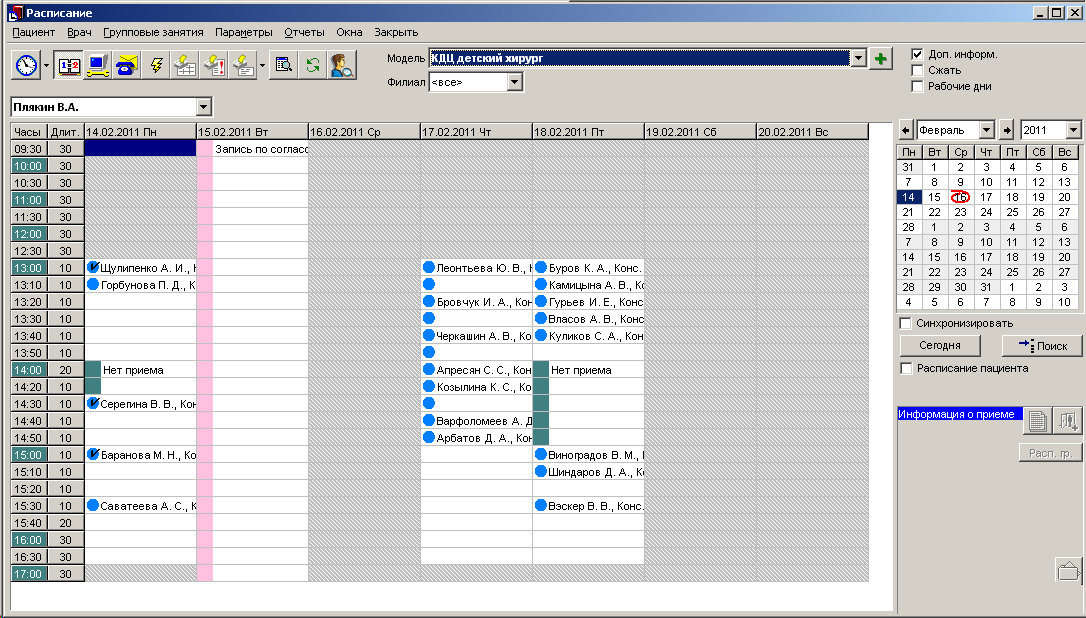 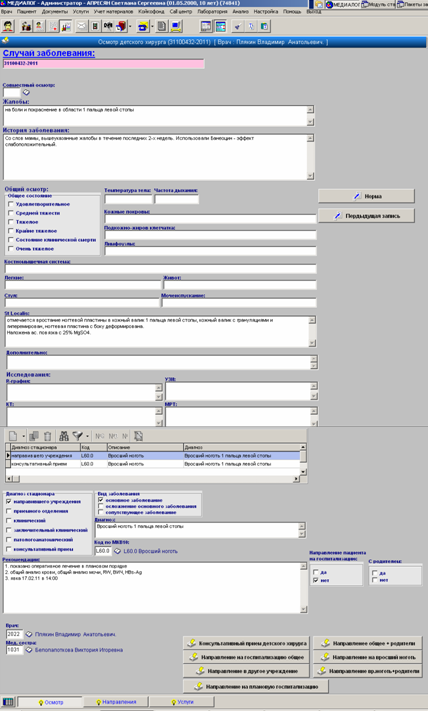 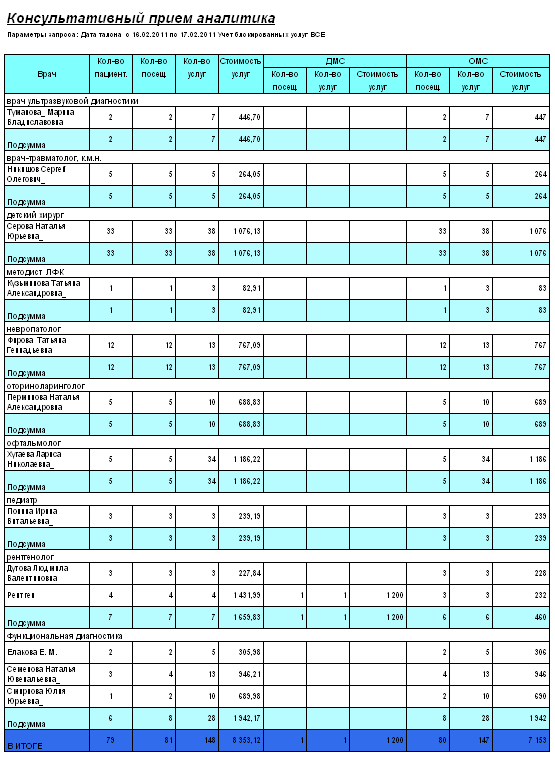 НИИ Неотложной  Детской Хирургии и Травматологии
Отдел новых технологий, Отделение анестезиологии и реанимации
Лабораторные тесты
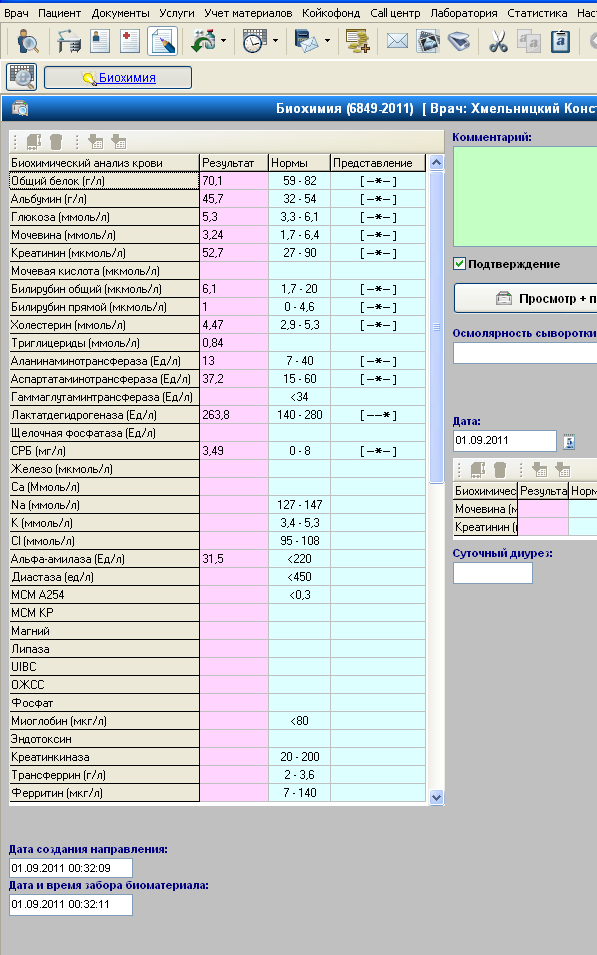 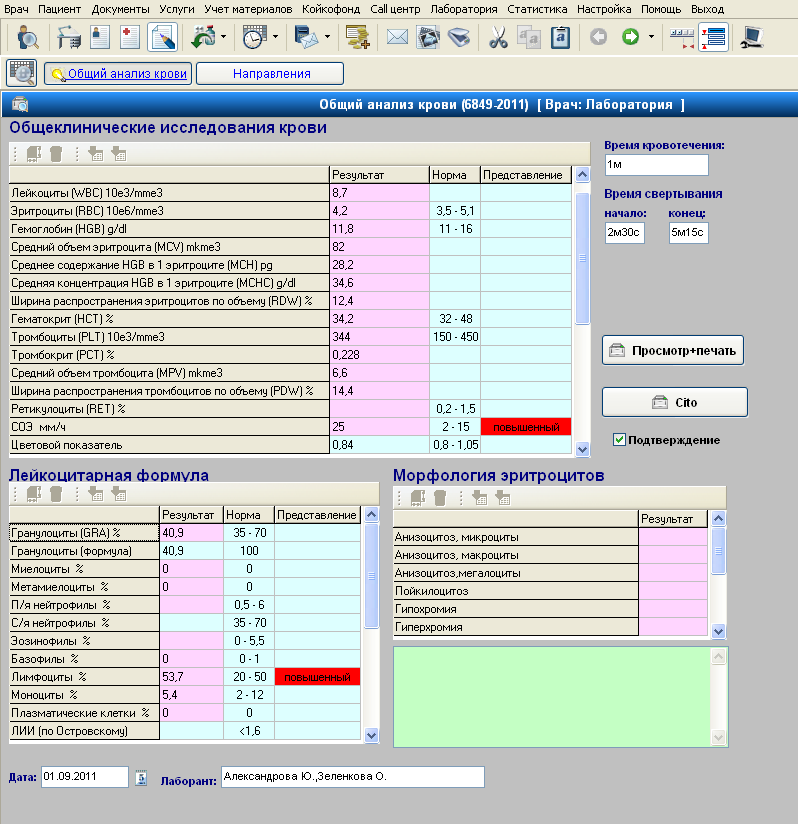 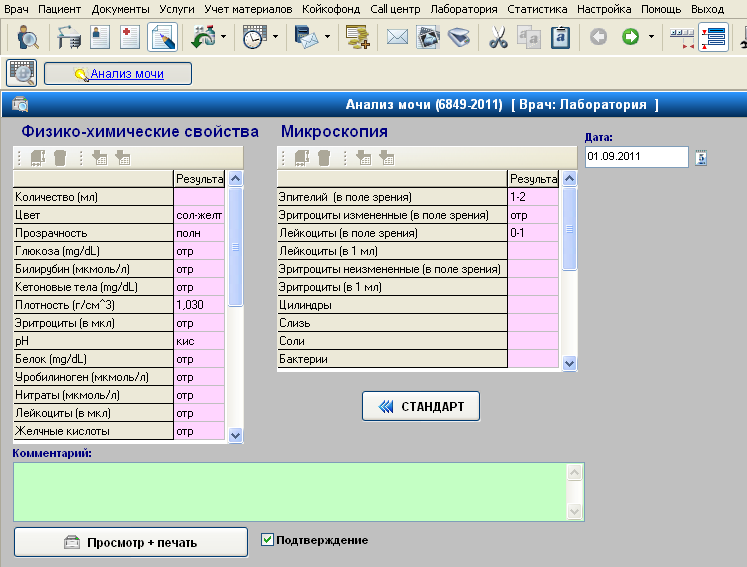 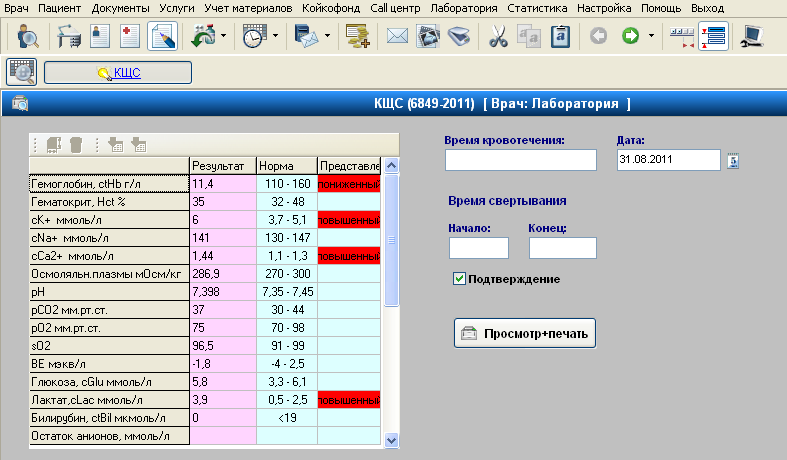 НИИ Неотложной  Детской Хирургии и Травматологии
Отдел новых технологий, Отделение анестезиологии и реанимации
Медицинские изображения
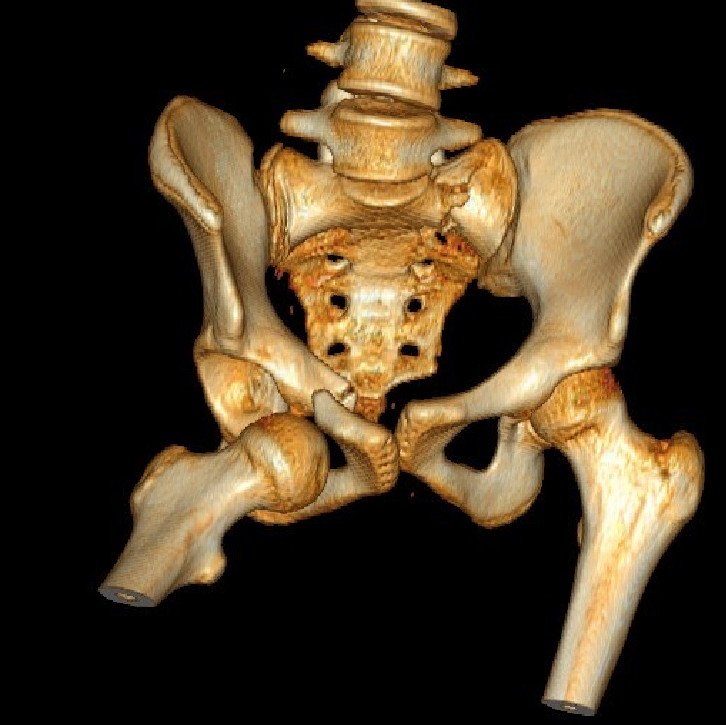 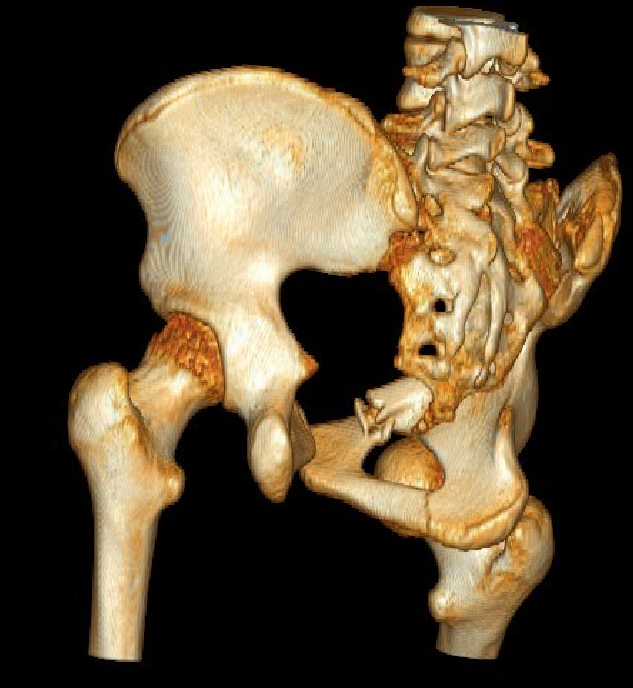 НИИ Неотложной  Детской Хирургии и Травматологии
Отдел новых технологий, Отделение анестезиологии и реанимации
Интеграция с оборудованием
НИИ Неотложной  Детской Хирургии и Травматологии
Отдел новых технологий, Отделение анестезиологии и реанимации
Интерфейс ПО визуализации архива мониторинга
НИИ Неотложной  Детской Хирургии и Травматологии
Отдел новых технологий, Отделение анестезиологии и реанимации
Мониторинг ауторегуляции мозга
Тяжелая черепно-мозговая и сочетанная травма детей – одно из важнейших направлений клинической работы нашего Института
Накоплена и развивается уникальная база данных  инвазивного мониторинга центральной и церебральной гемодинамики 
Более 100 пациентов с мониторингом ВЧД и инвазивным измерением АД, от 1 до 65 суток пребывания в ОАР (в среднем 15)
НИИ Неотложной  Детской Хирургии и Травматологии
Отдел новых технологий, Отделение анестезиологии и реанимации
Pressure Reactivity index (PRx)
НИИ Неотложной  Детской Хирургии и Травматологии
Отдел новых технологий, Отделение анестезиологии и реанимации
Новые индексы ауторегуляции
VRx – Variation Reactivity index
IRx –   Information Reactivity index
LPRx – длинный PRx
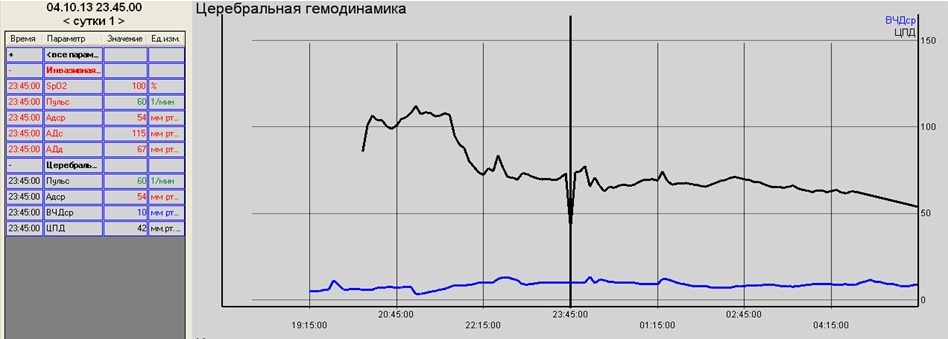 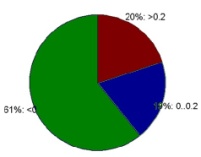 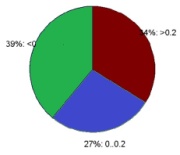 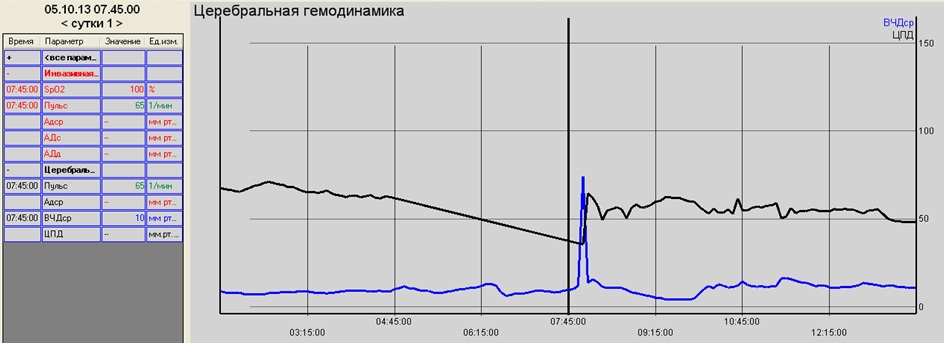 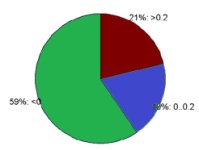 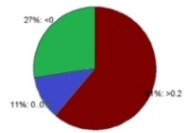 НИИ Неотложной  Детской Хирургии и Травматологии
Отдел новых технологий, Отделение анестезиологии и реанимации
ПО мониторинга ауторегуляции мозга
НИИ Неотложной  Детской Хирургии и Травматологии
Отдел новых технологий, Отделение анестезиологии и реанимации
Интегральный КЩС
НИИ Неотложной  Детской Хирургии и Травматологии
Отдел новых технологий, Отделение анестезиологии и реанимации
Обученный нейросетевой классификатор
pH
pO2
pCO2
sO2
sBE
Na
K
Ca
Cl
Лактат
Билирубин
Гемоглобин
Гематокрит
Анионы
Глюкоза
10
хорошо
вход
выход
Интегральный КЩС
0
плохо
-10
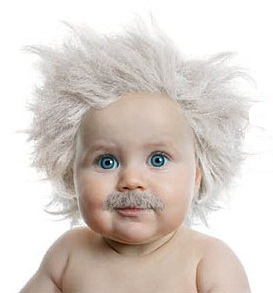 Обучение  и  тестирование
367 пациентов с 2012 по 2015 годы, более 16000 КЩС
НИИ Неотложной  Детской Хирургии и Травматологии
Отдел новых технологий, Отделение анестезиологии и реанимации
Эффект ГБО
Пациентка Ф., 12 лет
Открытая ЧМТ
Выздоровление
НИИ Неотложной  Детской Хирургии и Травматологии
Отдел новых технологий, Отделение анестезиологии и реанимации
Принцип «ANY TIME, ANY PLACE»
НИИ Неотложной  Детской Хирургии и Травматологии
Отдел новых технологий, Отделение анестезиологии и реанимации
Спасибо
НИИ Неотложной  Детской Хирургии и Травматологии
Отдел Новых Технологий
Говорит Профессор Валерий Генрихович Амчеславский